27 – Last Lecture
Design of Educational Games
05418/05818 Human-Computer Interaction Institute

Erik Harpstead
2023-04-27
05-418/818 | Spring 2023 | Design of Educational Games
1
Announcements
Opportunities to work on (ed) game projects this summer:
Hayden Stec (hstec@andrew.cmu.edu) is looking for people to help run classroom playtests May 10 and 12.
I am hiring a team to build asymmetric cooperative games to study Human-Machine Teaming (email me if interesting)
Other Opportunities at the Center for Transformational Play: http://bit.ly/HammerOpps
Please fill out your FCEs
2023-04-27
05-418/818 | Spring 2023 | Design of Educational Games
2
Plan for Today
Go over some Final Project Showcase logistics
Reflect a bit on the semester
Give you the rest of the time to talk to your teams
2023-04-27
05-418/818 | Spring 2023 | Design of Educational Games
3
Final Project Reminders
Final Project Showcase
May 2 @ 13:00-16:00 US ET
Event will be in the Kiesler-Kraut Commons (the HCII Lobby)
Final Project Reports + Individual Reflections
Turn in to Canvas by May 5 @ 23:59
* if you plan to turn in a physical prototype I’ll need it by May 4
Please update your team’s info at:
http://edugames.design/showcase2023
2023-04-27
05-418/818 | Spring 2023 | Design of Educational Games
4
Showcase Format
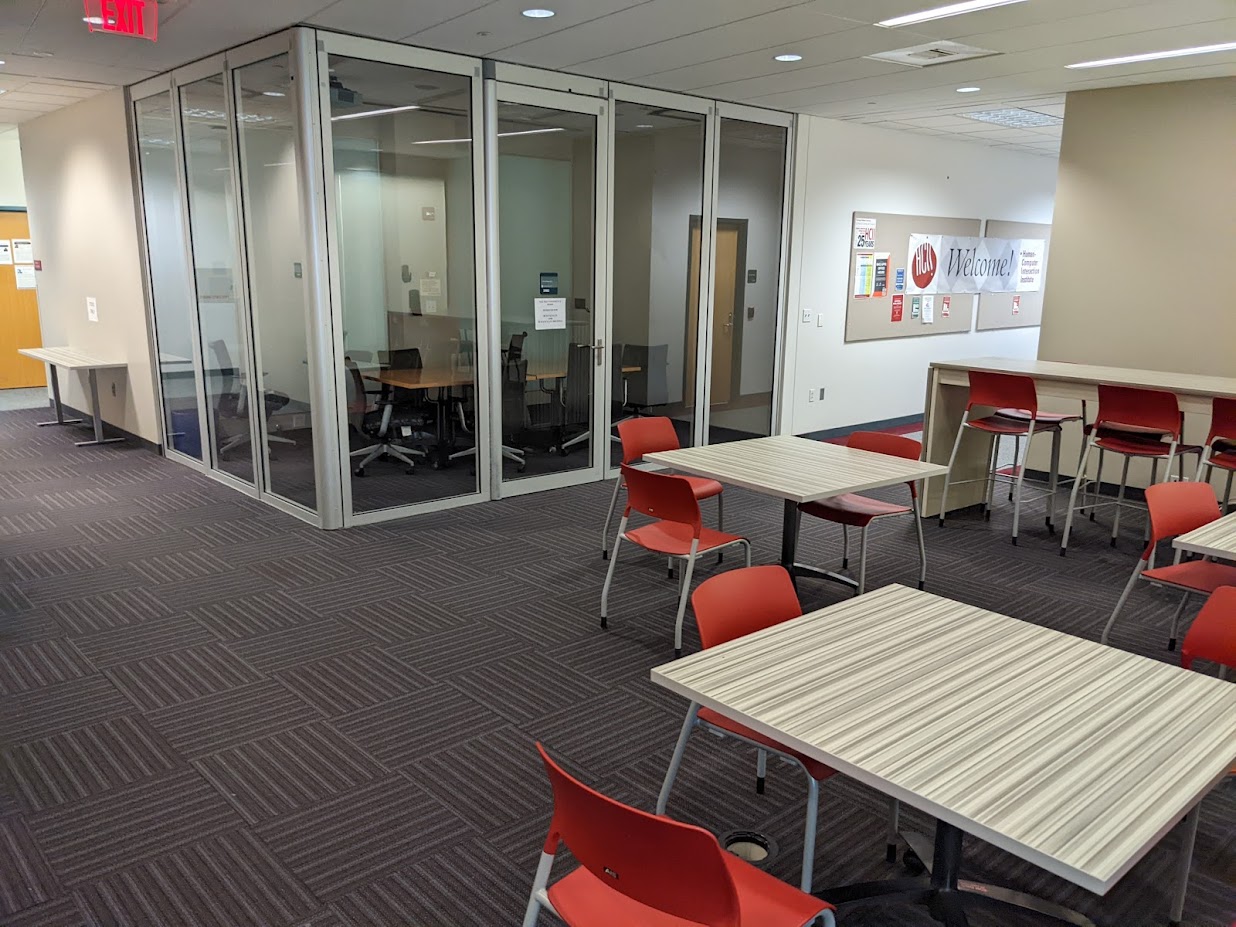 Each team will get a table space in the Kiesler-Kraut Commons
Will be open to the public and advertised to the HCII, CTP, and ETC (you can also invite people)
I will go around for 15 min pitches from each team
You’re free to staff your table however you want or go around and play each others’ games
2023-04-27
05-418/818 | Spring 2023 | Design of Educational Games
5
Showcase Format
Each team will get a table space in the Kiesler-Kraut Commons
Will be open to the public and advertised to the HCII, CTP, and ETC (you can also invite people)
I will go around for 15 min pitches from each team
You’re free to staff your table however you want or go around and play each others’ games
2023-04-27
05-418/818 | Spring 2023 | Design of Educational Games
6
Pitch Should Include
High-level Intro
Ex: “We are team [TEAM NAME] and we are making a [PLATFORM] game to teach [DOMAIN] to [AUDIENCE].”
Think about it like the beginning of a shark tank pitch
2023-04-27
05-418/818 | Spring 2023 | Design of Educational Games
7
Pitch Should Include
At least one specific learning objective of the game and justification / sourcing
Where did your learning goals come from?
Why are they the important ones for the domain?
Don’t have to tell the whole story of your research give a summary
2023-04-27
05-418/818 | Spring 2023 | Design of Educational Games
8
Pitch Should Include
A description of the game AND a gameplay demo
Description should be a quick verbal description of your game’s core features
What’s the player’s goal?
What’s the story / gameplay arch?
The gameplay demo should be done with the actual playable prototype
For digital games this might be a scene or two
For tabletop games it might be round or two of a game in progress
2023-04-27
05-418/818 | Spring 2023 | Design of Educational Games
9
Pitch Should Include
Why I should believe this game is likely to be educational
What is the strongest argument you can make for your game’s efficacy?
Do you have evidence from playtests?
Did you use learning principles?
Were you inspired by existing materials?
If you were to do a more formal eval what would that look like?
2023-04-27
05-418/818 | Spring 2023 | Design of Educational Games
10
General Tips for the Showcase
Treat it more like a conversation on a show floor rather than a formal presentation
I will not look at slides!
This pitch is more about putting your game in its best light than showing your work
Assume I have never heard of you and that I don’t have an context of your game’s development history
Practice your game demo
You only get 15 min
2023-04-27
05-418/818 | Spring 2023 | Design of Educational Games
11
Any Remaining Final Project Questions?
Does everyone need to be there?
No, whatever setup works for you
2023-04-27
05-418/818 | Spring 2023 | Design of Educational Games
12
What to do with your games?
Pick it up and take it home 
I can give back physical copies after a week
Leave them with me and walk away
Submit them to a competition
The Gee Awards: Deadline June 1
https://www.geeawards.com/
CHI PLAY Student Game Design Competition: Deadline June 22
https://chiplay.acm.org/2023/student-game-design-competition/
* Game must have a digital component
Other venues exist with fall and early spring deadlines: http://edugames.design/venues
If you want to explore these options I’m happy to support where I can
Carry it forward
Run an evaluation study with it
Turn it into a product
2023-04-27
05-418/818 | Spring 2023 | Design of Educational Games
13
End of Semester Reflection
2023-04-27
05-418/818 | Spring 2023 | Design of Educational Games
14
What have you learned from this class?
The process about ideating was really helpful
How to combine knowledge and game design in the tandem model
How to make a board
The blog assignments were helpful to learn to see patterns in games
I learned its hard to design a game
There‘ are all these possibilities that could have been in a given game
The EDGE Framework and using it to critique educational games
The RWPs in the beginning introducing learning theories in game deisgn 
Less talk more Rock!
The second order history concepts were really interesting
The learning principle list was really useful
Appreciated how the course was setup with so much studio time
2023-04-27
05-418/818 | Spring 2023 | Design of Educational Games
15
What was the most surprising thing from this course?
2023-04-27
05-418/818 | Spring 2023 | Design of Educational Games
16
What is a change you would make to the course?
More time for in-class playtesting on the final project
Maybe using the check in time differently?
Having more actual playing of games earlier and in-class
Wanted more PLAYS in the RWPs
More Friends!
Better structure for friends
Would like if the fiends days were meant to be playtesting days
Check 2 could be more like a soft launch
Maybe pair the friends with a group (or recruit them intentionally)
Could the final project start earlier in the semester?
The project could pivot a lot
Could seed thinking of topics for the final project earlier
+1
Maybe the individual assignment could be tied in somehow
Could the individual assignment be grouped?
KE could be a class activity that you do one day
2023-04-27
05-418/818 | Spring 2023 | Design of Educational Games
17
What have I learned from this class?
The Knowledge Elicitation Assignment needs more work…
OLI was a nice experiment but maybe I need to rethink the broader structure of the course
Studio Time with Friends is a good idea but could use more structure
Felt like it was sometimes getting in the way of work rather than providing feedback
I probably shouldn’t travel this much while teaching…
2023-04-27
05-418/818 | Spring 2023 | Design of Educational Games
18
The EDGE Framework
Educational Objectives
Mechanics Dynamics Aesthetics
Learning Science Principles
2023-04-27
05-418/818 | Spring 2023 | Design of Educational Games
19
[Speaker Notes: Educational game = game designed to meet pre-defined educational objectives

Educational game development project will be more successful if:
Educational objectives have been clearly specified early on
Designers have a notion of how the game’s mechanics, though the dynamics, realize the intended aesthetics
Game observes well-established instructional design principles]
Game Elements (MDA)
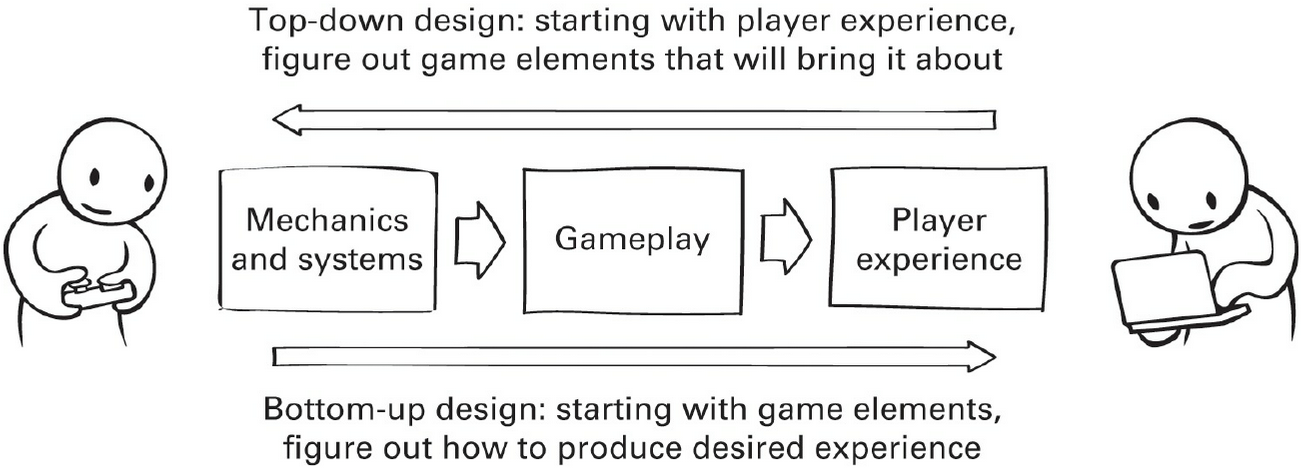 Zubeck, 2020
2023-04-27
05-418/818 | Spring 2023 | Design of Educational Games
20
Sets of Learning Science Principles
2023-04-27
05-418/818 | Spring 2023 | Design of Educational Games
21
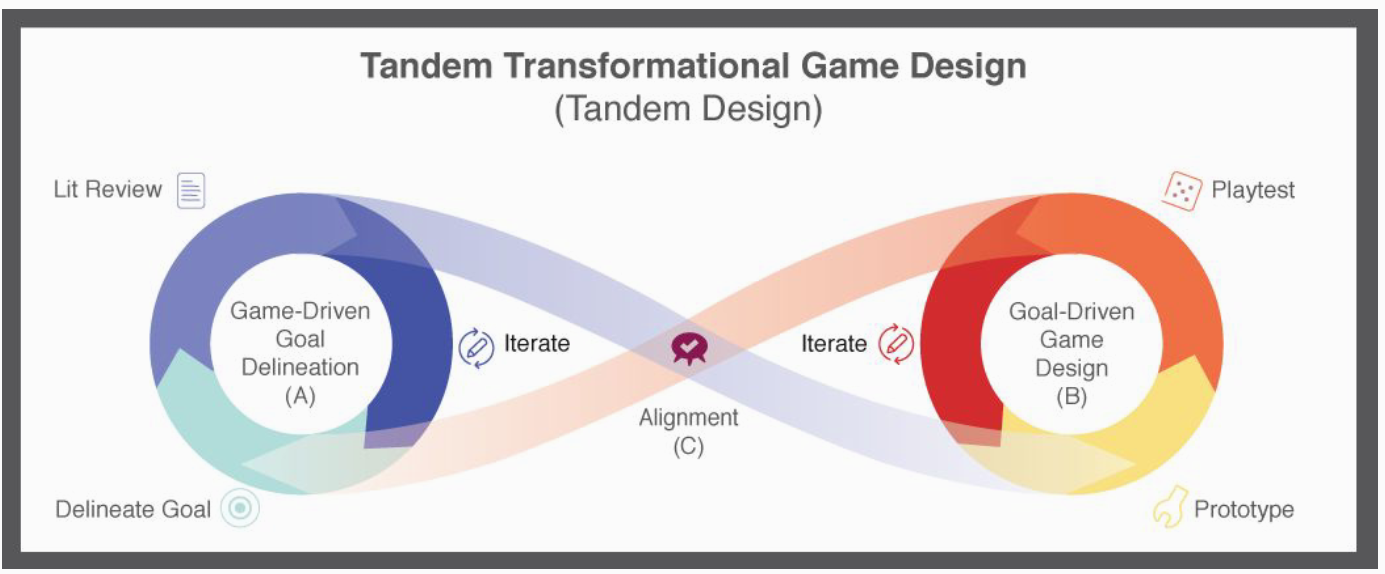 2023-04-27
05-418/818 | Spring 2023 | Design of Educational Games
22
[Speaker Notes: It was hard to use this
Maybe more hands=on stuff to better engage with this
Something you write about and I can comment on it

Maybe grouping the prototyping process]
Learning / GameplayIntegration Continuum
Tight = Gameplay and learningare one and the same
Loose = Gameplay and learningare separate choices
2023-04-27
05-418/818 | Spring 2023 | Design of Educational Games
23
Verb Based Brainstorming
Lie
Harvest
Wriggle
Combine
Hop
Introduce
Reflect
Escape
Lick
Betray
Flood
Punch
Swim
Freeze
Text
Scribble
Hang
Reminisce
Shield
Swipe
Buy
Climb
Lock
Filter
Float
Write
Punish
Twist
Roll
Destroy
Move
Travel
Kick
Pick
Decorate
Enter
Bid
Dream
Invent
Swat
Thank
Glow
Draw
Throw
Haunt
Read
Slide
Offer
Irritate
Squeeze
Flounce
Balance
Pop
Absorb
Promise
Wither
Give
Frighten
Radiate
Sink
Spin
Applaud
Grab
Shiver
Carry
Drop
Pull
Smell
Scold
Discover
Leave
Tap
Thrive
Observe
Pinch
Rush
Hum
Giggle
Steal
Crawl
Record
Polish
Trigger
Talk
Shout
Interrupt
Scratch
Wipe
Guard
Drip
Tempt
Dare
Hurry
Hunt
Push
Waltz
Skip
Admire
Stick
Swing
Beg
March
Drive
Fade
Confess
Suffer
Puncture
Obey
Pierce
Collect
Marry
Soothe
Deliver
Mourn
Dive
Smash
Drag
Catch
Judge
Trade
Hold
2023-04-27
05-418/818 | Spring 2023 | Design of Educational Games
24
The Spectrum of Evaluation
Self 
Reflection
Theoretical Justification
Expert Evaluation
Descriptive Data
Correlational Data
Pre-Experimental Studies
Quasi-Experimental Studies
True 
Experiments
Anecdata
2023-04-27
05-418/818 | Spring 2023 | Design of Educational Games
25
PEOPLE DO NOT LEARN FROM GAMES
2023-04-27
05-418/818 | Spring 2023 | Design of Educational Games
26
Educational Game Design is a Third-order Design Problem
Game Mechanics and Systems
Gameplay Dynamics
Player Experience
Knowledge
Change
2023-04-27
05-418/818 | Spring 2023 | Design of Educational Games
27
[Speaker Notes: Ephemeral
Unpredictable 
Invisible
Are we screwed?]
Keep in Touch
This semester has been challenging but you have all handled it incredibly well
If you continue into the Educational Game space you have my email: harpstead@cmu.edu 
If you’re still around next spring and interested in TAing please reach out
Good Luck to those graduating 
To those coming back hopefully I’ll see you on campus some day
2023-04-27
05-418/818 | Spring 2023 | Design of Educational Games
28
2023-04-27
05-418/818 | Spring 2023 | Design of Educational Games
29